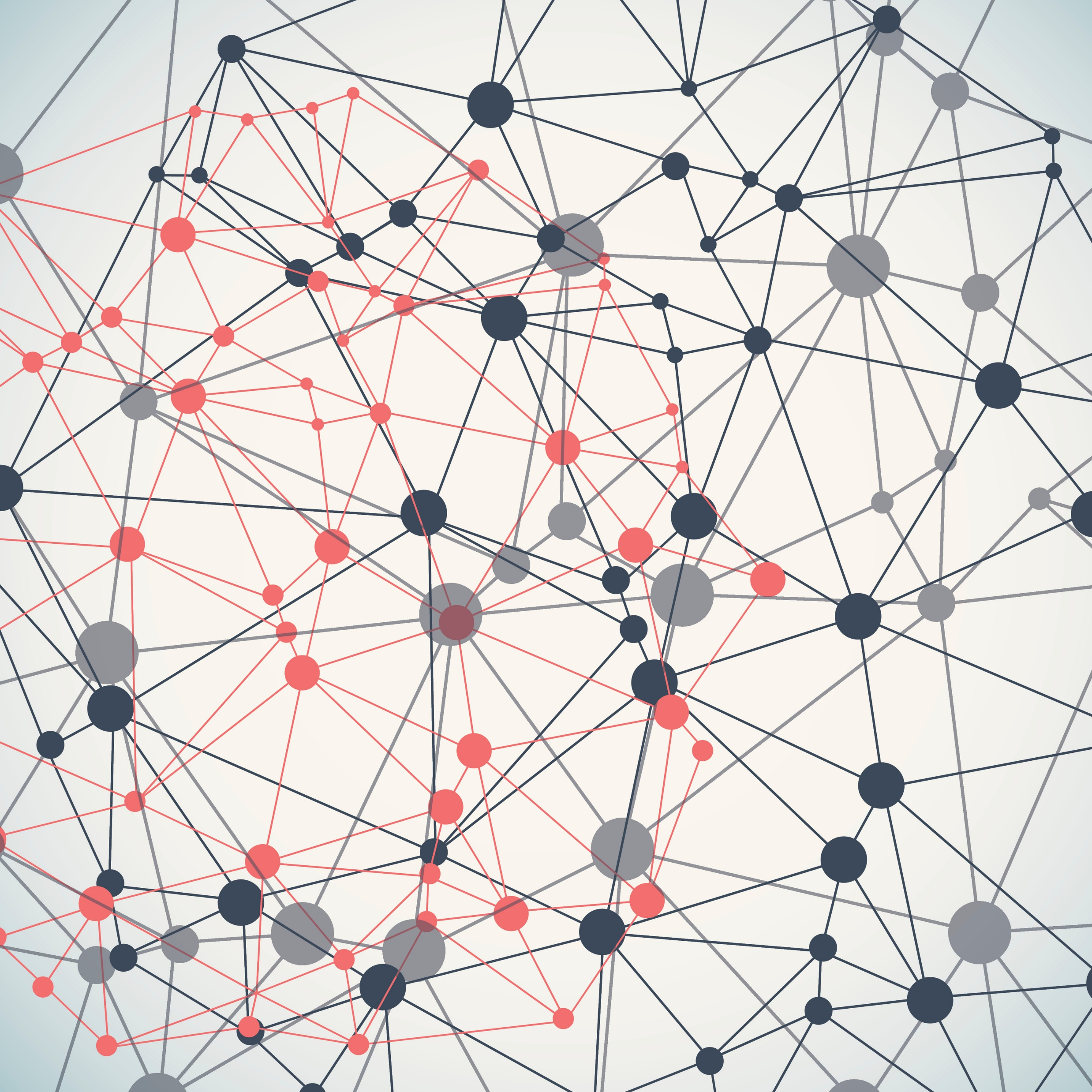 Capitalising on online activity during interview: International student experience with remote learningM. Zahid JuriSchool of Teacher Education and Leadership, QUT
Research context
Research question:
What factors affected the living and learning experiences of international students from Malay-speaking countries in higher education with the shift to ERL due to COVID-19?
Zahid Juri | Capitalising on online activity during interview
Research context (cont’d)
Design and data collection
Zahid Juri | Capitalising on online activity during interview
Online prompt interview
Why?
Offset the reflective nature of the interview (particularly part 1)
Capitalise on the increased online activity
Drawn from:
Trace interviews1 – visualised digital traces pre-interview
Social media scroll back method2 – active scrolling during interview
However…
Zahid Juri | Capitalising on online activity during interview
[Speaker Notes: Trace interviews – 
collect the ‘traces’ pre-interview, visualise the data, and use it as a prompt in the trace interview

Social media scroll back method – 
focuses on the history and the action of participants scrolling through their own account on an SNS and stopping at and discussing relevant social media activity (such as specific posts)]
Online prompt interview (cont’d)
My strategy:
 Multiple online accounts on a pre-determined date
One learning management system (LMS) or Email
One social network site (SNS)
Gave them instructions or asked them to copy and paste search strings
 Give more power and control to interviewees (to show or not to show)
 Zoom interview
Zahid Juri | Capitalising on online activity during interview
[Speaker Notes: #Not interested on the ‘trace’ itself
The use of online activity to bring about interviewees’ past or current behaviour, attitudes, or feeling when presented with or surfing through their online accounts]
Demonstration 1 – ‘Adam’
Adam’s info:
Interviewee for part 1 (before and during COVID-19)
Graduate (Sem 2, 2020)
Malaysian
Sponsored by a government body

Online accounts selected – Outlook, Facebook, LinkedIn
Zahid Juri | Capitalising on online activity during interview
Outlook
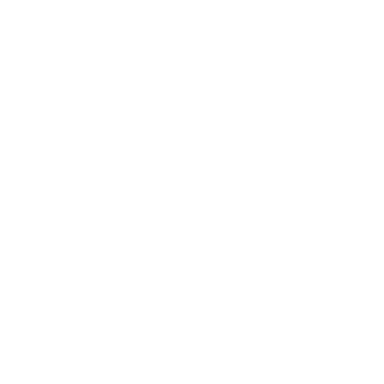 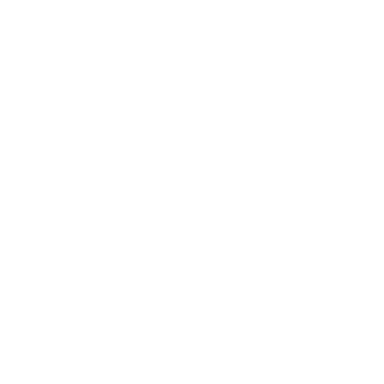 received:2019-08-01..2019-12-31
sent:2020-01-01..2020-06-30



Email used as a proxy for other accounts
Pros – exploration of various interactions, learning environment
Cons – generic non-personalised emails
“Piazza emails brings back a lot of memories because a few courses, (they were) on Piazza. So, we get a lot of information from Piazza because we can ask a lot of questions and the tutors can answer” – Adam
Zahid Juri | Capitalising on online activity during interview
Facebook
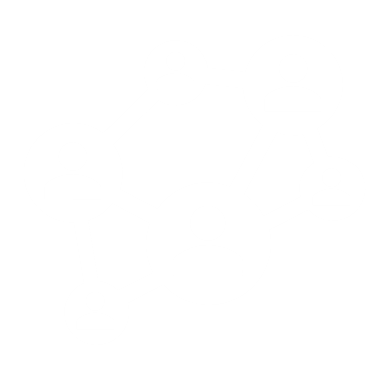 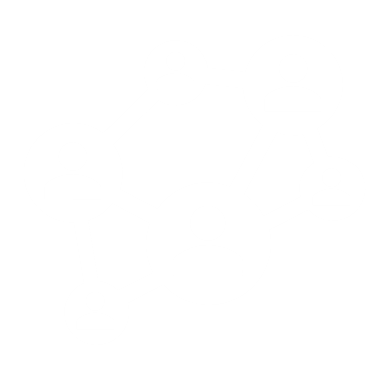 Instructions3 - On a computer: 
Click the top right Account button  Go to Settings & privacy  Activity log  Click on any of the options (e.g., Your Posts)  Filter by Date
Your Posts
Activity You’re Tagged In
Interactions
Groups, Communities and Events
“We had Facebook … But now, the groups at the time are not there anymore. It's been deleted. But I still remember what courses that we use Facebook for” – Adam

Passive user
Pros – exploration of peer interaction, communities
Cons – lack of engagement
Zahid Juri | Capitalising on online activity during interview
LinkedIn
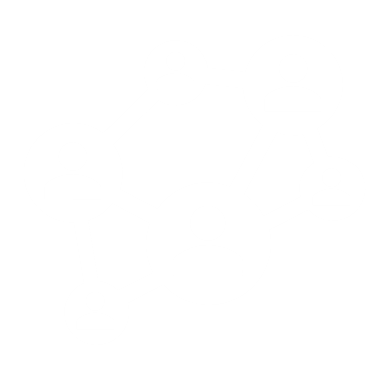 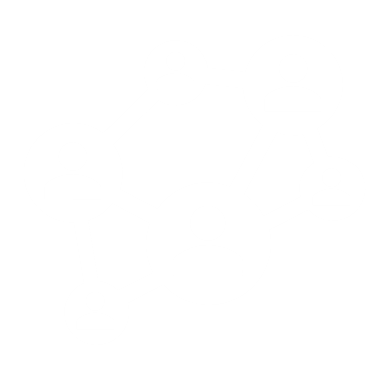 Instructions 4 – on a computer:
Click Me on the top right  Under Manage select Posts & Activities
“I started to use LinkedIn because I wanted to apply for internships. So, I started using (in) 2020 but I never posts anything” – Adam

Work experience as part of program requirement
Pros – exploration of work experience, student network
Cons – limited exploration
Zahid Juri | Capitalising on online activity during interview
Demonstration 2 – ‘Putri’
Putri’s info:
Interviewee for part 2 (After COVID-19)
Current student (Sem 1, 2022)
Indonesian
Financially supported by family members

Online accounts selected – Blackboard, Instagram
Zahid Juri | Capitalising on online activity during interview
Blackboard
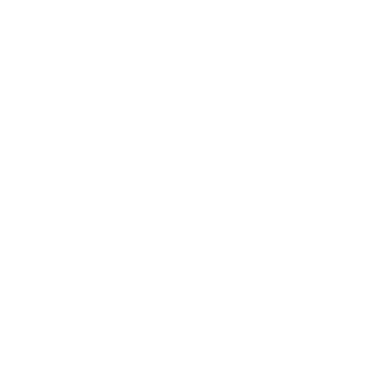 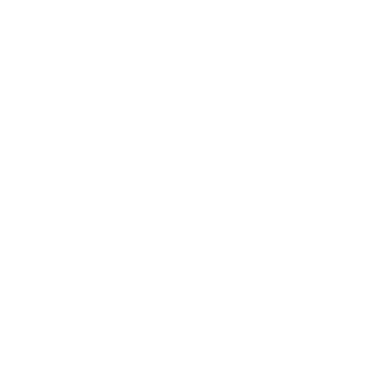 What the interviewee looked at:
Announcement page
Course structure – Assessment, examination, labs
Interactions




Pros – closer inspections of course structures
Cons – graduates might no longer have access
“I know they used to hold it, like in-person. But now some of it became online. Like my statistics course I'm doing now. (It) used to be in-person. But now it's all online. And I think with having it online, they make the questions a bit harder.” – Putri
Zahid Juri | Capitalising on online activity during interview
Instagram
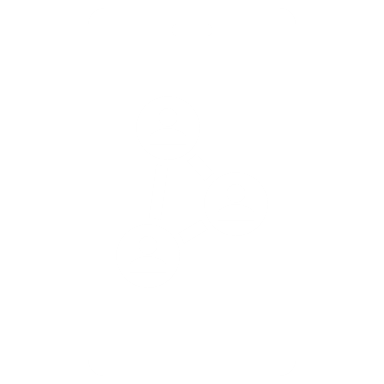 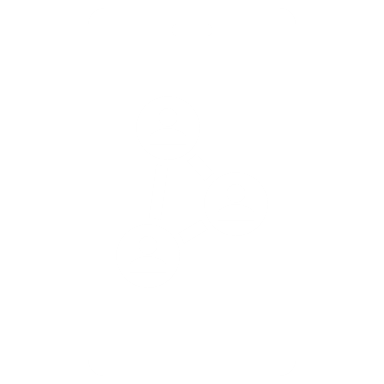 Instruction 5 - on the App:
Profile  On the top right, tap Menu (3-verticle lines)  Select Your Activity
Photos and videos  Posts  Sort & filter  Start Date & End date
Interactions  Sort & filter  Start Date & End date
“We use Instagram Group chat and it's very simple. You just put ideas and then discuss what we do, and then we use Google docs to write our ideas and then do it from there” –  Putri 
Passive user
Followed accounts: friends, family, university, student associations.
Pros – exploration of peer interaction, community, living experience
Cons – less useful for learning experience
Zahid Juri | Capitalising on online activity during interview
[Speaker Notes: not currently available on desktop]
Concluding thoughts
Using online prompt was a success.
Able to identify interviewees misremembering details
More detailed conversation
Interviewees voluntarily check their online accounts
Things to consider
Lots of preparation for the interview (i.e., tutorial sheets)
Online activity can be deleted
Managing privacy
Zahid Juri | Capitalising on online activity during interview
References
1Dubois, E. & Ford, H. (2015). Trace interviews: An actor-centered approach. International Journal of Communication, 9(0), 25.
2Robards, B. & Lincoln, S. (2019). Social media scroll back method. SAGE Publications Ltd.
3Facebook Help Center. (n.d.). Find your Facebook activity log. Retrieved November 21, 2022, from https://www.facebook.com/help/289066827791446?cms_platform=www&helpref=platform_switcher 
4LinkedIn Help. (n.d.). Your recent activity on LinkedIn. Retrieved November 22, 2022, from https://www.linkedin.com/help/linkedin/answer/a546122/your-recent-activity-on-linkedin?lang=en 
5Instagram Help Center. (n.d.). Where can I see my Instagram account history? Retrieved November 22, 2022, from https://help.instagram.com/460411108811350
Zahid Juri | Capitalising on online activity during interview
Other options
Gmail (search strings)
after:2019/7/1 before:2019/12/31
after:2020/1/1 before:2020/6/30
Twitter (search strings)
(from:twitterhandle) until:2019-12-31 since:2019-07-01
filter:follows until:2020-04-30
Zahid Juri | Capitalising on online activity during interview